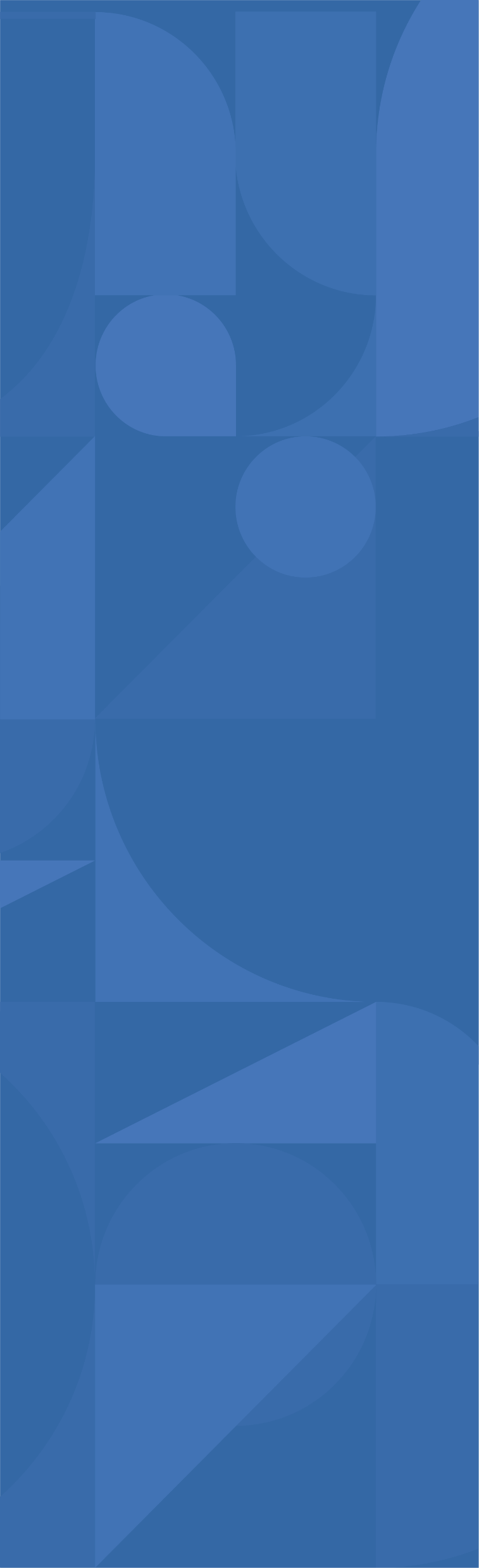 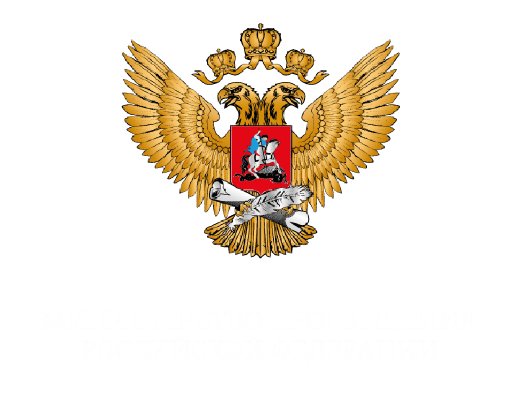 Установочный семинар для ПОО-новых участников Проекта
«Внедрение методик преподавания общеобразовательных дисциплин с учётом профессиональной направленности ОП СПО» в 2023 году
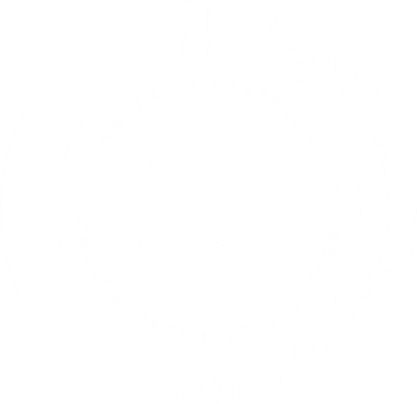 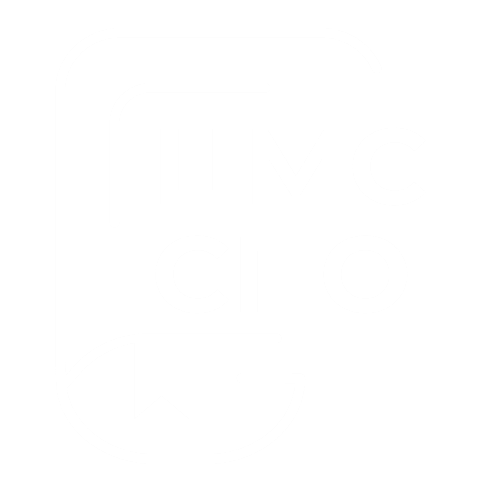 Потапова Ольга Александровна 
начальник Отдела методического сопровождения по формированию общих компетенций ФГБОУ ДПО ИРПО
2021 – 2024 гг.
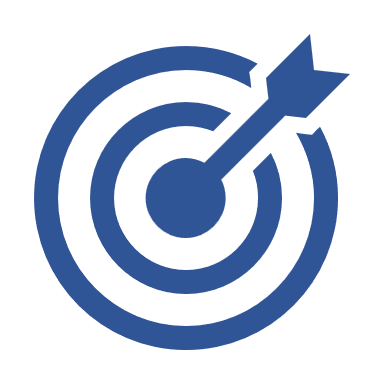 ЦЕЛЬ
Повышение качества преподавания общеобразовательных учебных предметов с учётом стратегических направлений (вызовов) развития системы среднего профессионального образования и совершенствование учебного процесса организаций, реализующих указанные программы.
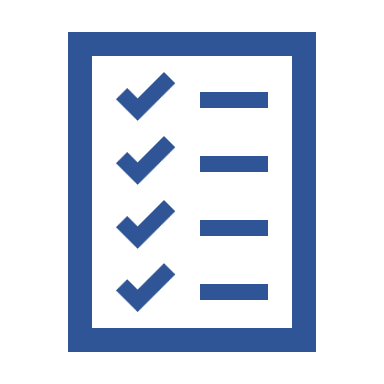 ЗАДАЧИ
Разработка и внедрение методик преподавания
Обновление содержания
Введение практики интеграции содержания
Внедрение эффективных образовательных технологий
Повышение квалификации педагогов
2
Проект «Внедрение методик преподавания общеобразовательных дисциплин с учетом профессиональной направленности ОП СПО»
В 2022 году разработаны, прошли процедуру экспертизы и утверждены комплекты методических материалов ЦМС СПО ИРПО:
13 обязательных ОД
1. Математика
2. Информатика 
3. Русский язык
4. Литература 
5. История 
6. Обществознание 
7. Иностранный язык 
8. Физика 
9. Химия
10. Биология 
11. ОБЖ 
12. География 
13. Физическая культура
Методика преподавания ОД
Примерная рабочая программа
Примерные учебно-методические комплексы:
Поурочное планирование
Опорные конспекты
Технологические карты
Фонд оценочных средств
Методические рекомендации по организации обучения
Соответствуют  требованиям ФГОС СОО, ФГОС СПО; положениям ФОП СОО
Соответствую Рекомендациям по реализации СОО в пределах освоения ОП СПО;
Разработаны в соответствии с целевыми показателями ФП «Современная школа».
7 ОД (по выбору)
в т.ч.:
Родной язык
Родная литература
…
3
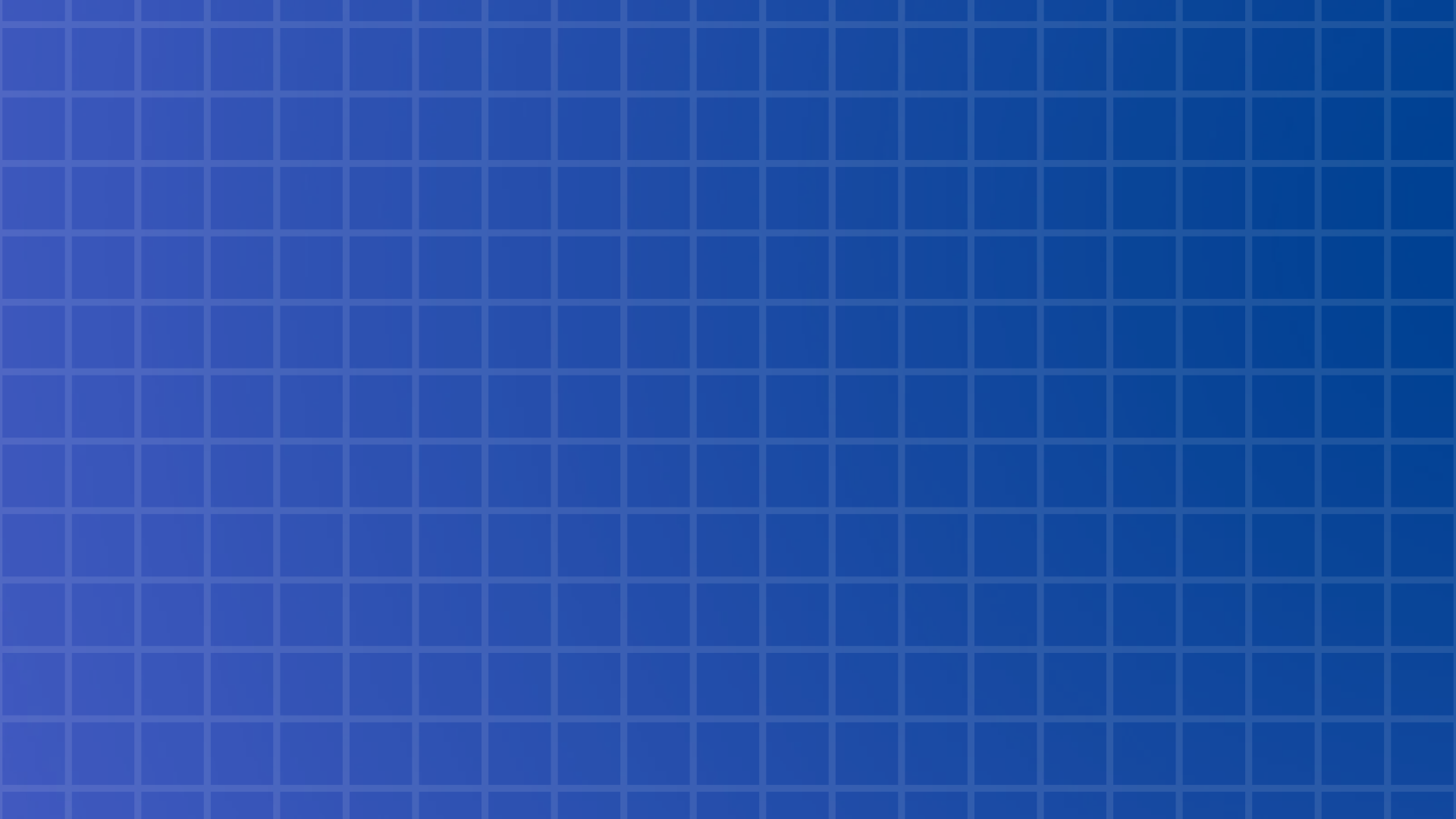 Методическая система преподавания общеобразовательных дисциплин
Принципы
Цифровизация
Методическая система преподавания ОД
Интеграция
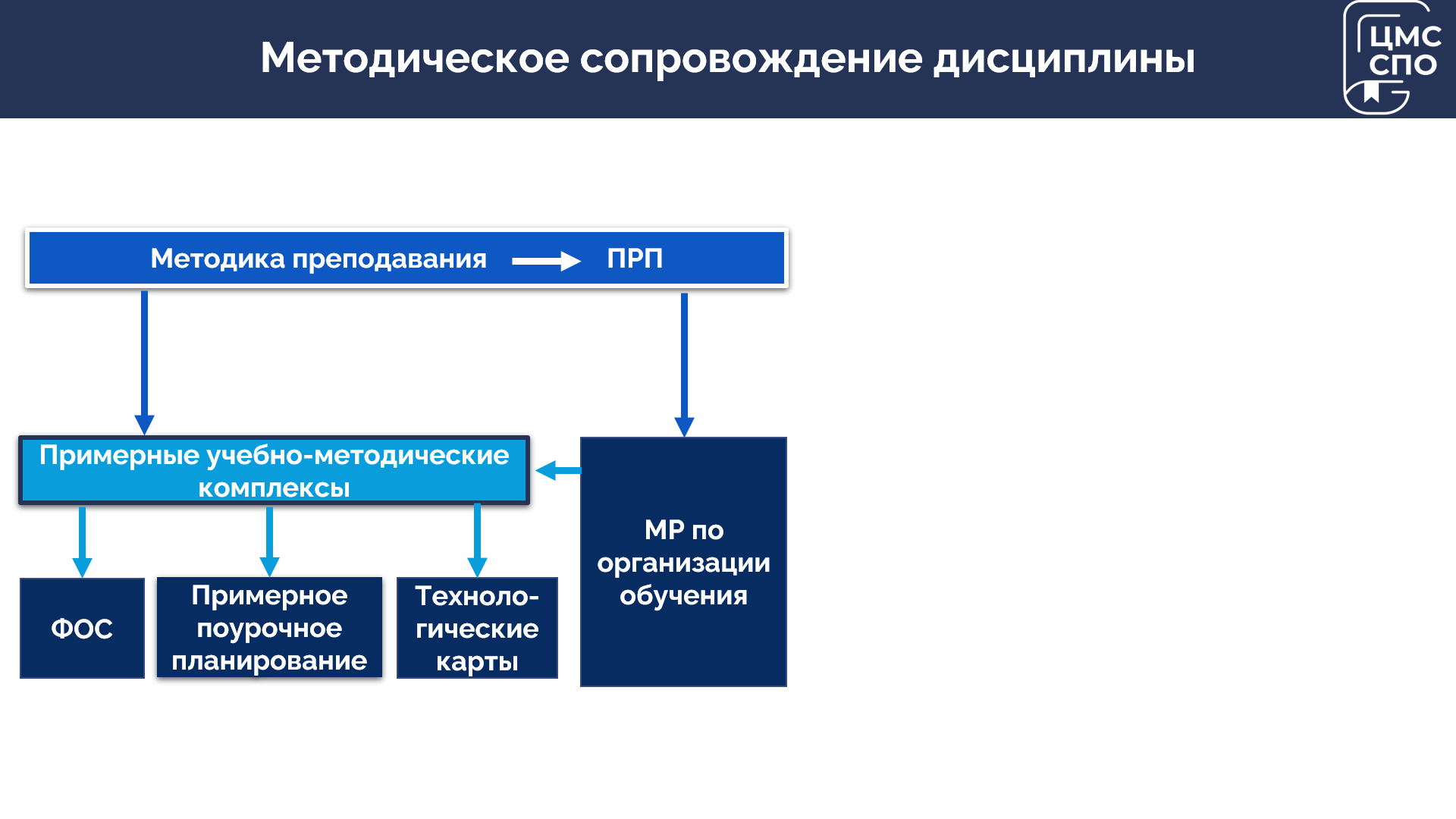 Профессионализация
Интенсификация
Методические материалы
Методика: 1. Цели и задачи, НПА; 2. Подходы к преподаванию; 
3. Основные направления совершенствования
ПРП: 1. Место ОД в ОП; 2. Структура и содержание;                                           3. Условия реализации; 4. Формы контроля
ПУМК: 1. Тематическое поурочное планирование, опорный конспект и технологические карты 2. ФОС
МР по организации обучения: 
1. Рекомендации по разработке дидактических материалов
2. Рекомендации по разработке заданий для самостоятельного выполнения
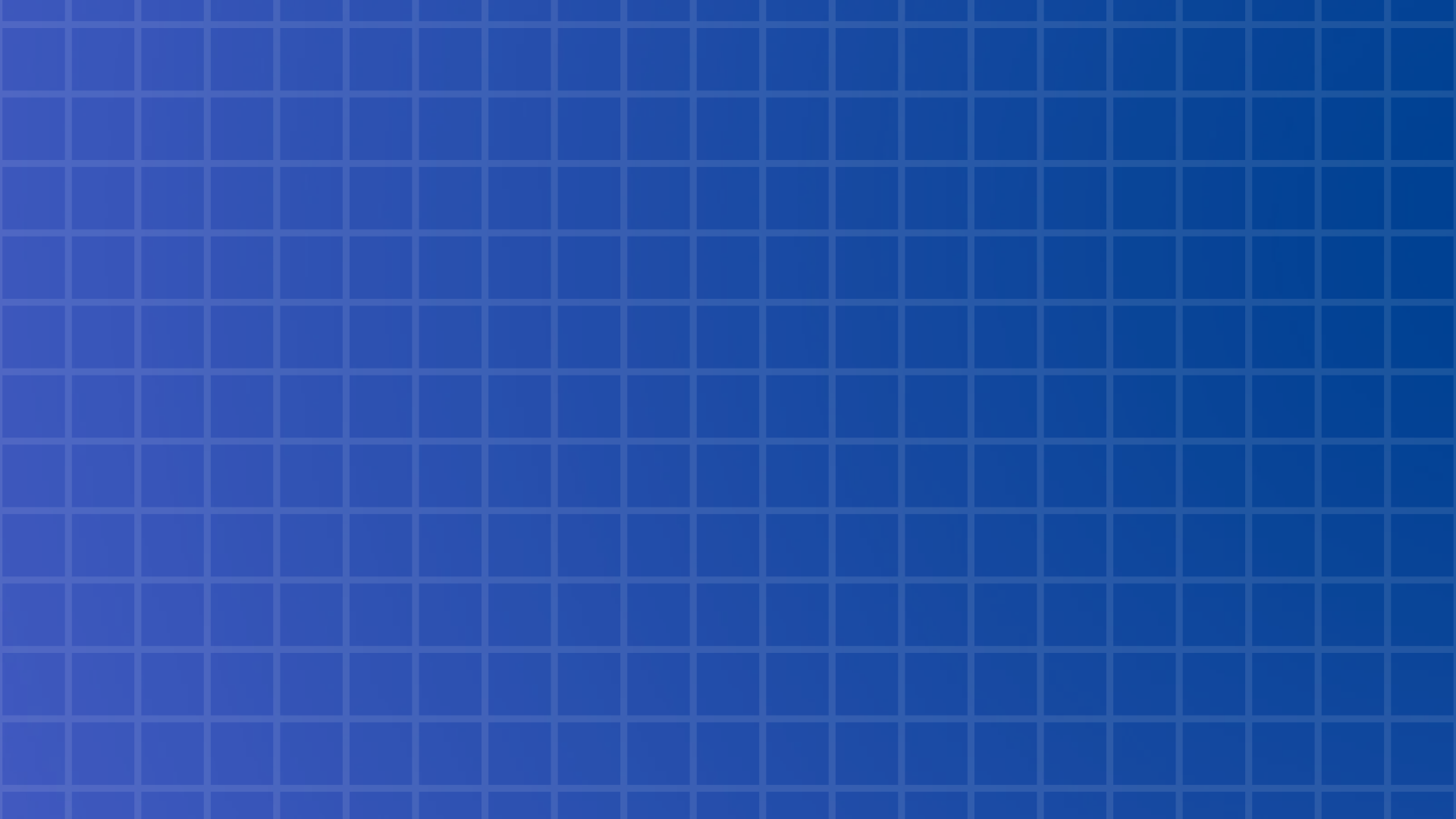 Учет профессиональной направленности ОП СПО
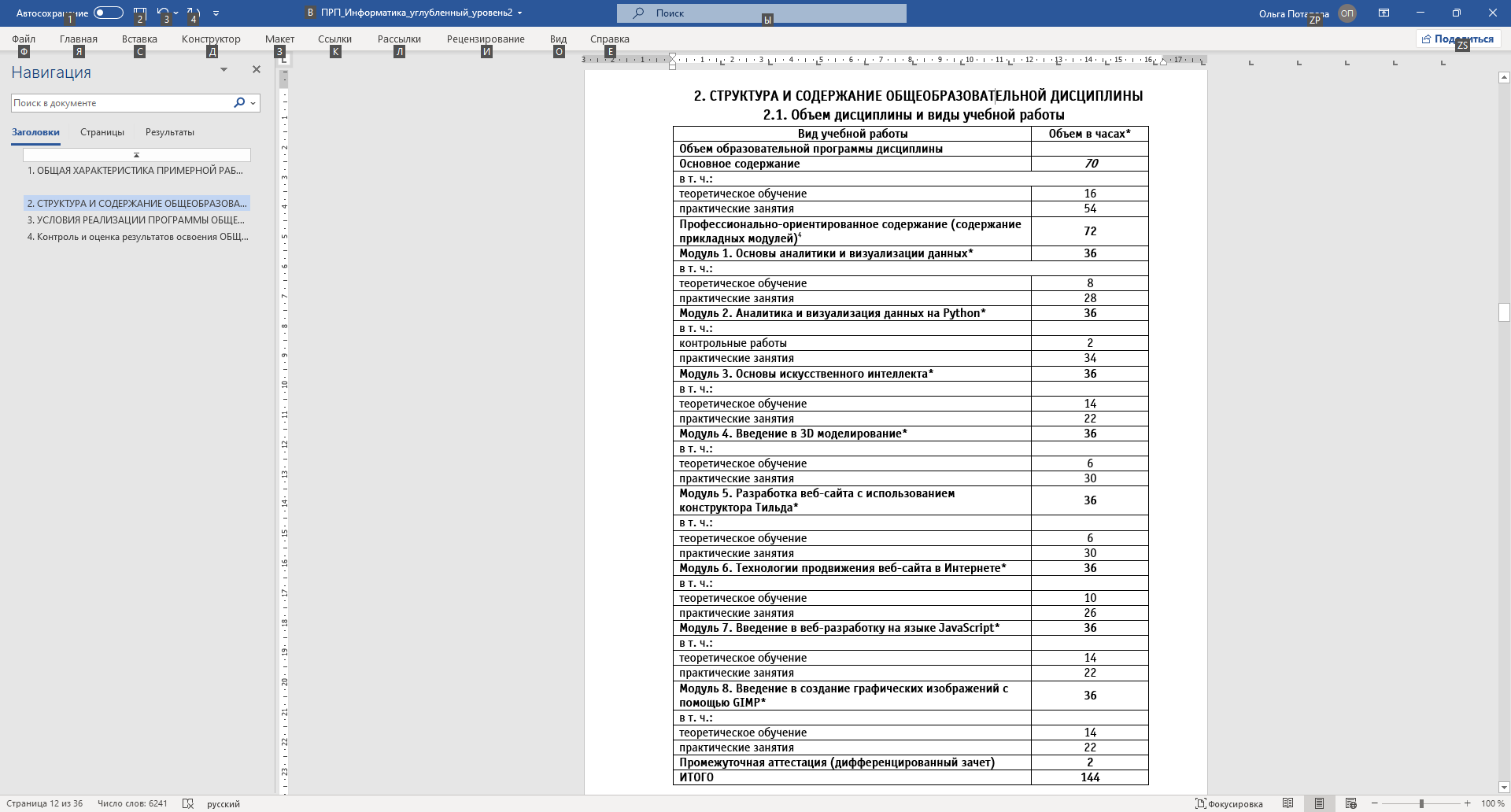 Методика преподавания
Основные направления совершенствования преподавания ОД с учетом профессиональной направленность
Примерная рабочая программы
Разные варианты по объему для расширения образовательных возможностей ОД
Прикладные модули :
учет профессионально-ориентированного содержания
вариативность
Учебно-методический комплекс
Технологические карты (модельные примеры):
Составлены по темам прикладного модуля
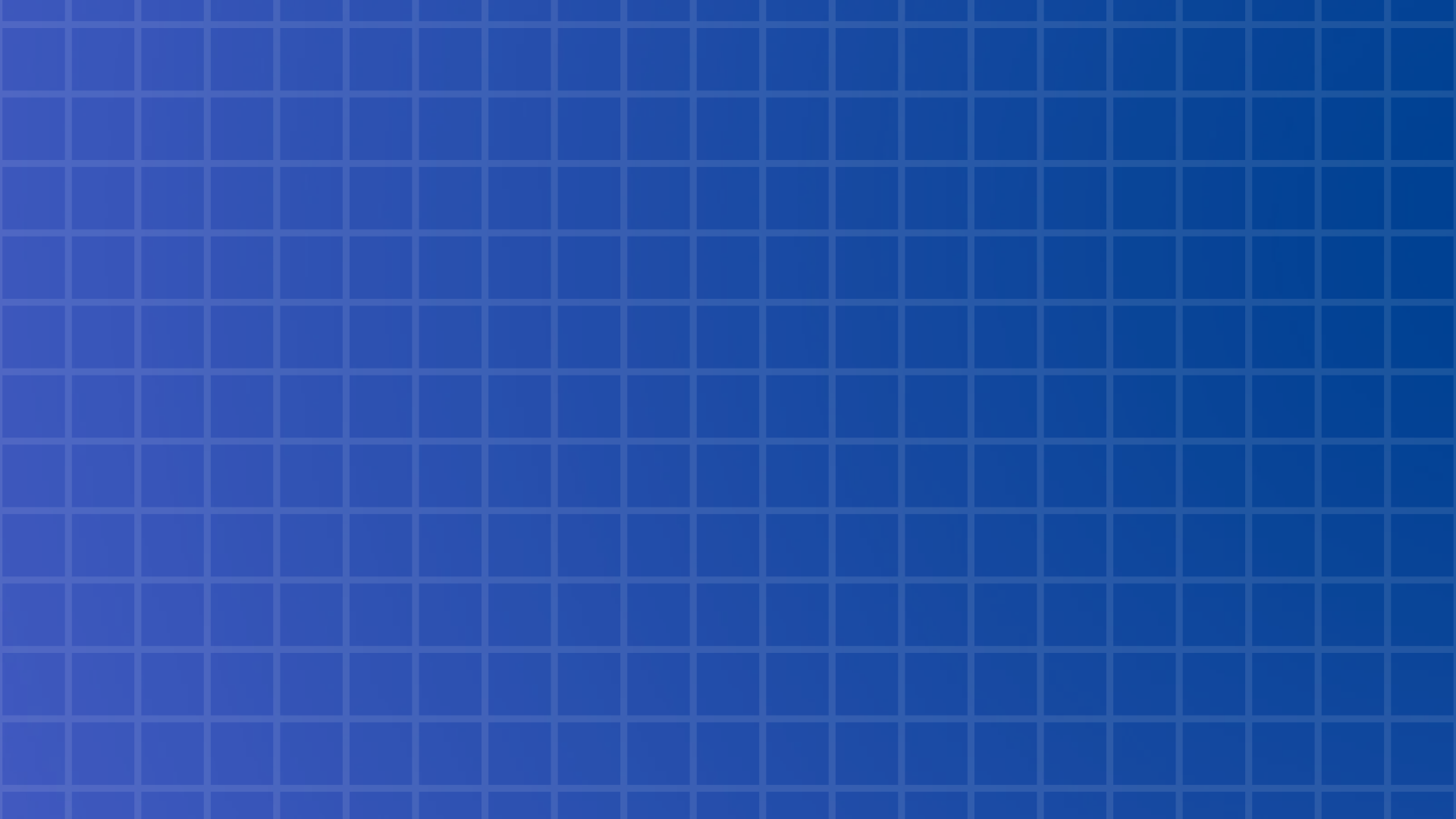 Учет интенсификации
Методика преподавания
Подходы к преподаванию ОД:
Отбор содержания
Педагогические технологии
Электронные и цифровые технологии
Учебно-методический комплекс
Поурочный тематический план:
Междисциплинарные связи
Типы оценочных мероприятий
Методические рекомендации по организации обучения:
Рекомендации по разработке дидактических материалов 
Рекомендации по подготовке заданий для самостоятельного выполнения
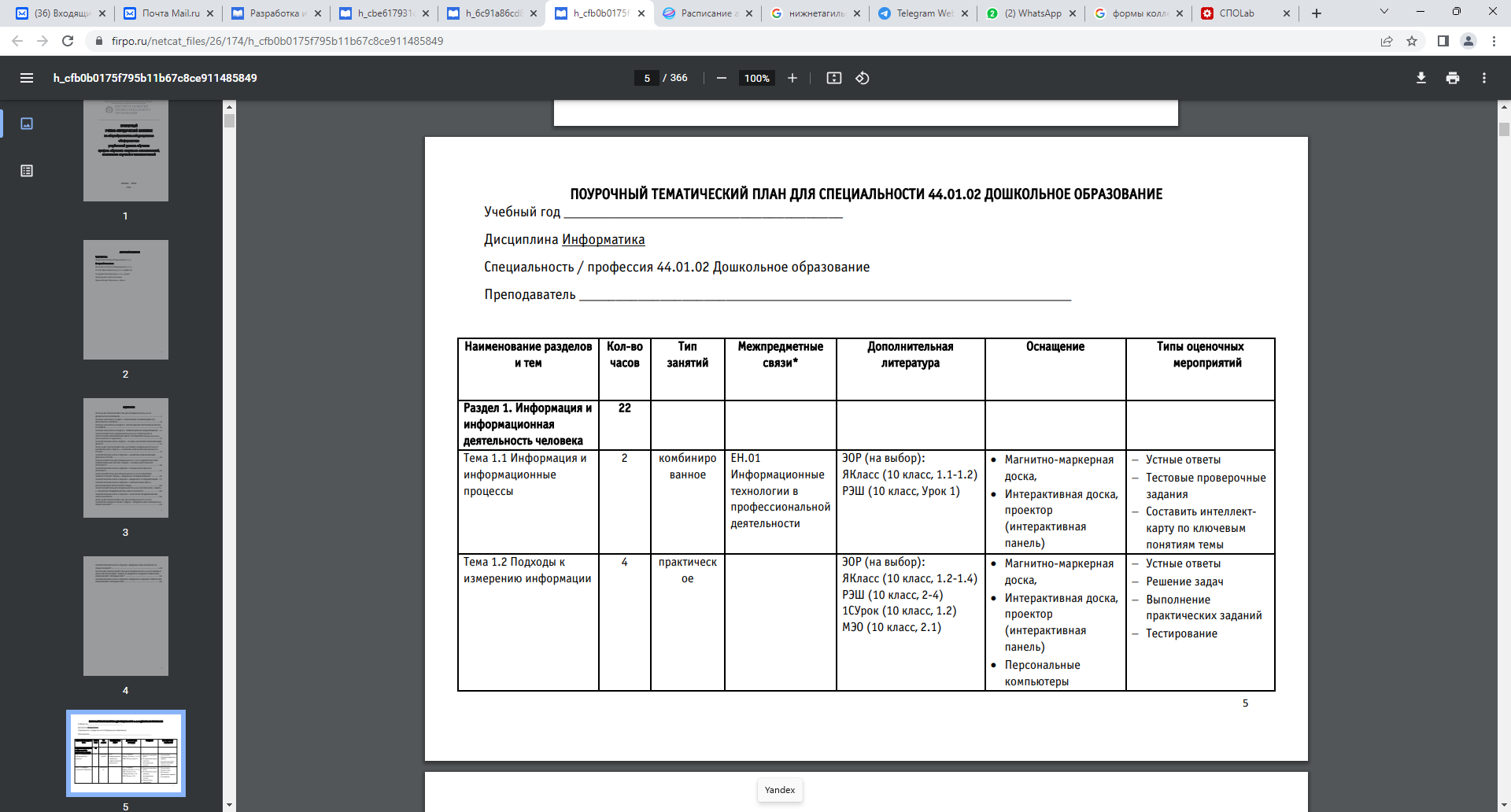 Реализация проекта в 2022 году
АПРОБАЦИЯ
12 общеобразовательных дисциплин
57 профессиональных образовательных организаций
10 регионов
Оценка процедуры апробации:
8,3 – ФПП
9,0 – Региональные операторы
27 семинаров, в которых приняло участие – 1897 человек
48 обучающих видеороликов по интенсификации и профессионализации записано и опубликовано.
получено 684 выполненных практических работы от преподавателей- участников апробации
ВНЕДРЕНИЕ
8 общеобразовательных дисциплин
393 профессиональных образовательных организаций
85 регионов
Оценка процедуры внедрения:
8,0 – ФПП
8,5 – Региональные операторы
Проведены курсы повышения квалификации:
         Региональные операторы – 85 участников; ответственные лица от ФПП – 393 участника.
Подготовлена серия лекций для преподавателей-участников внедрения– 24 видеоролика.
За период с 1 по 15 ноября в семинарах Центра методического сопровождения приняли участие 6244 человека, было проведено 64 семинара
Целевой показатель 2022 года по охвату 10% ПОО - выполнен
7
Реализация проекта в 2022 году
КОНКУРС
«Лучшие образовательные модели реализации общеобразовательной подготовки»
Отбор лучших образовательных моделей общеобразовательной подготовки по укрупненной группе профессий, специальностей
Отбор лучших образовательных моделей общеобразовательной подготовки по образовательной дисциплине
1 место: 47 ФПП
2 место: 91 ФПП
3 место: 153 ФПП
1 место: 12 преподавателей
2 место: 24 преподавателей
3 место: 18 преподавателей
8
Реализация проекта в 2022 году
Проектно-аналитическая сессия «Общее образование в СПО: вариативные модели реализации»
Заявки на участие:
Принципы, методы и формы обеспечения интеграции общеобразовательных программ и программ профессиональной подготовки на уровне СПО
подана 71 заявка из 66 регионов
Возможности модульной организации общеобразовательных программ и элективных курсов. Управленческие модели координации модульной и традиционной систем обучения
Приняли участие:
Роль ООП в организации проектного обучения с учетом профессиональной направленности. Кто и каким образом должен заниматься проектным обучением в СПО?
38 человек из 9 регионов
9
Проект внедрения в 2023 г.
ЦЕЛЬ
- внедрение методической системы преподавания ОД с учётом профессиональной направленности образовательных программ СПО в не менее чем в 50% ПОО
ЗАДАЧИ
2. Обеспечение охвата внедрения разработанных методических материалов всеми участниками внедрения и достижение показателей эффективности
1. Обеспечение организационно-методических, консультационных и организационно-технических условий проведения внедрения методических продуктов в образовательный процесс не менее 50% ПОО в каждом регионе Российской Федерации.
4. Определение лучших практик освоения предложенных методических продуктов для последующей трансляции
3. Определение готовности педагогических работников, а также рисков, с которыми они могут столкнуться при внедрении методических продуктов
10
Проект внедрения в 2023 г.
с ФЕВРАЛЯ по ДЕКАБРЬ 2023 г.
ЭТАПЫ
1.  Подготовка к проведению внедрения
ЯНВАРЬ-АВГУСТ
2.  Проведение внедрения
МАРТ-НОЯБРЬ
3. Итоги внедрения методик преподавания
ОКТЯБРЬ-ДЕКАБРЬ
11
1 ЭТАП
Подготовка к проведению внедрения
Размещение методических продуктов по 20 ОД на сайте ФГБОУ ДПО ИРПО
В цикле «Методические недели» за 4 недели приняло участие более 7000 человек:
Разработка рекомендаций по реализации СОО в образовательной программе СПО
Организация и проведение цикла «Методические недели общеобразовательной подготовки в СПО»
1 неделя
824 участника
2 неделя
2656 участника
Разработка методических рекомендаций по реализации индивидуального проекта в рамках общеобразовательной подготовки
3 неделя
2383 участника
4 неделя
2093 участника
Разработка методических рекомендаций по интенсификации общеобразовательной подготовки
12
2 ЭТАП
Проведение внедрения
3 ЭТАП
Подведение итогов процесса внедрения методик преподавания
Участие во внедрении для ПОО, ФПП и РО
Конкурс «Лучшая модель п/о содержания дисциплин общеобразовательного цикла»
16
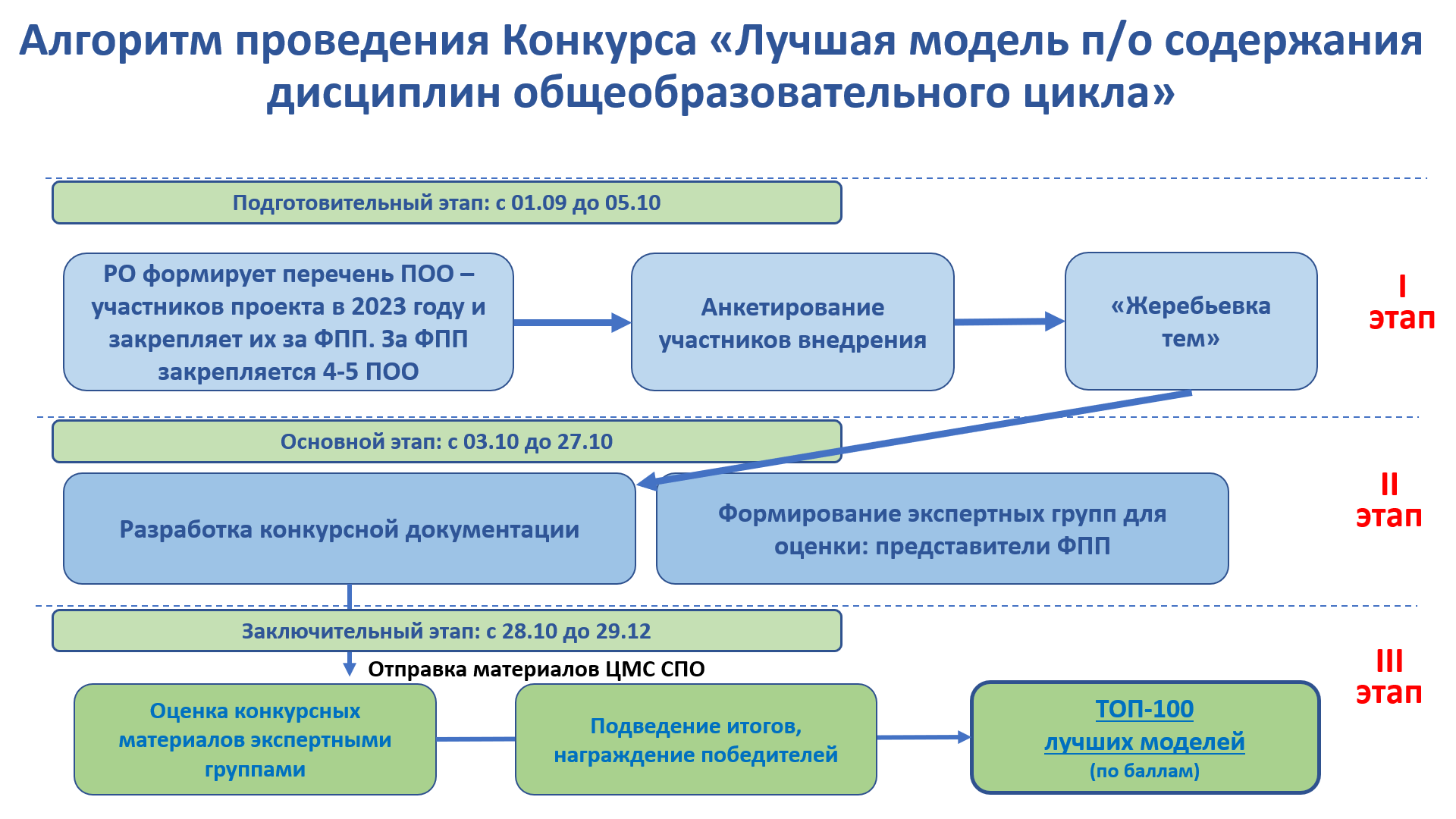 Участие в конкурсе
Разработка моделей п/о содержания общеобразовательных дисциплин
Цель конкурса – обеспечение связи общеобразовательной подготовки с профессиональной, осуществляемой на основе междисциплинарной интеграции, направленной на формирование определенных компонентов общих и профессиональных компетенций ФГОС СПО

Участники конкурса: ФПП и ПОО-участники внедрения 2023 года

Конкурсные материалы: разработка «сценариев» (ТК и метод.материалы для проведения занятия) двух занятий
Модель формируется по темам ОД с профессионально-ориентированным содержанием интегрированным с содержанием общепрофессиональной дисциплиной
Методическая разработка 2 занятий   (теоретическое/практическое):
В рамках одной ОП СПО (определяет ПОО) выбирается две темы занятий по двум ОД на основе междисциплинарной интеграции:
Занятие 1. – тема сформулирована на основе междисциплинарной интеграции ОД1+ОПД1.
Занятие 2. – тема сформулирована на основе междисциплинарной интеграции ОД2+ОПД2.
Консультационно-методическое сопровождение внедрения
ЦМС СПО оказывает полную консультационную поддержку в ходе реализации проекта внедрения:
Организация и проведение цикла семинаров по внедрению рекомендаций по реализации СОО в ОП СПО
Консультационные семинары по вопросам процедуры внедрения
Цикл семинаров по внедрению методических рекомендаций по интенсификации общеобразовательной подготовки в СПО; по реализации индивидуального проекта и другим вопросам – по графику
18
Октябрь-ноябрь
График семинаров
19
Октябрь-ноябрь
График семинаров
20
Октябрь-ноябрь
Анализ результатов внедрения
Анкетирование участников внедрения – до 10.11
Объектом анкетирования является профессиональное педагогическое сообщество системы СПО.
Предметом исследования являются механизмы внедрения примерных методических продуктов в ОП по профессии/специальности, реализуемых в ПОО.
Целевая аудитория: региональные операторы, администрация ПОО, методисты, преподаватели
21
Октябрь-ноябрь
Анализ результатов внедрения
По результатам онлайн-анкетирования, для каждой ПОО, включая ФПП, формируются коэффициент эффективности
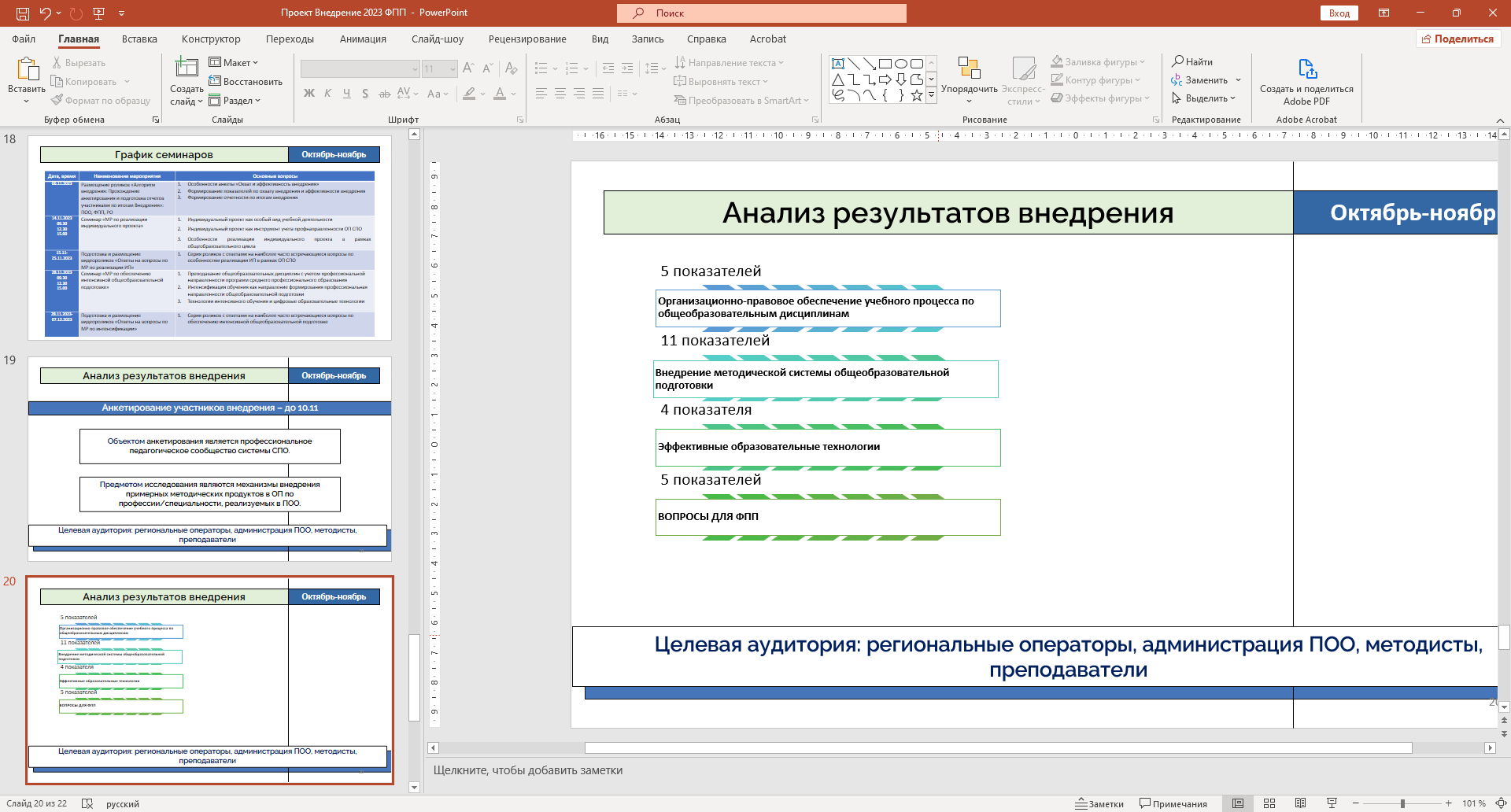 22
Октябрь-ноябрь
Анализ результатов внедрения
Сдача отчетов – до 10 ноября
Подписанные отчеты отправляются региональным операторам
23
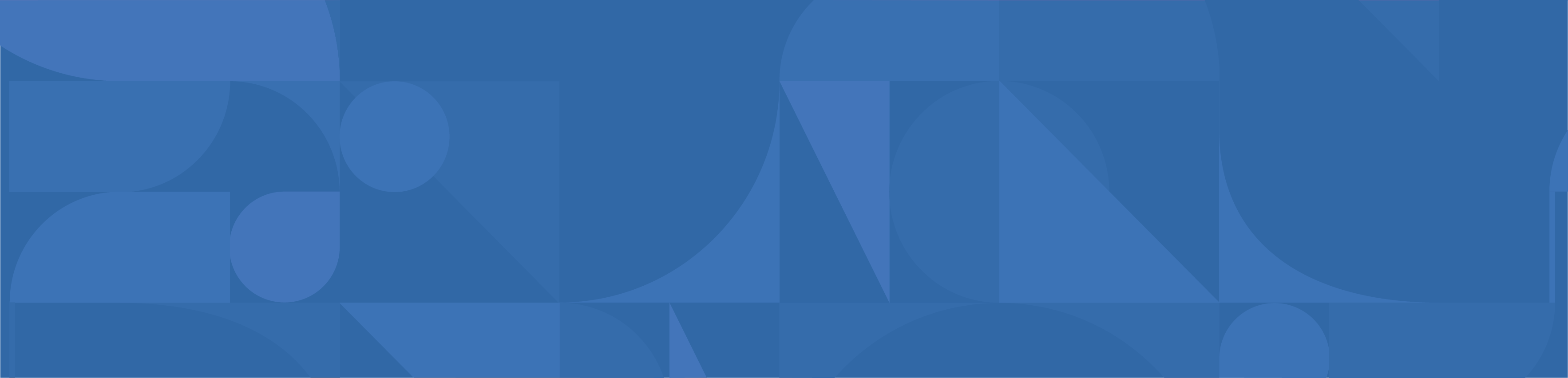 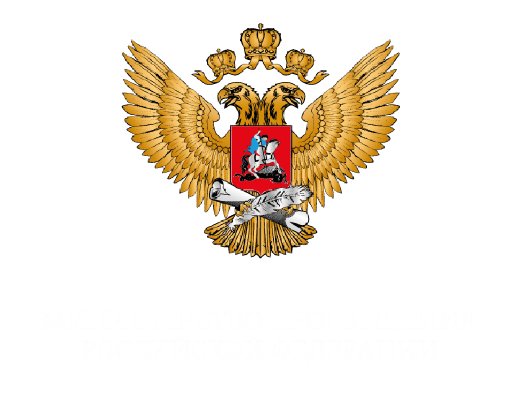 Спасибо за внимание!
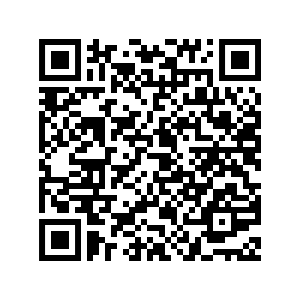 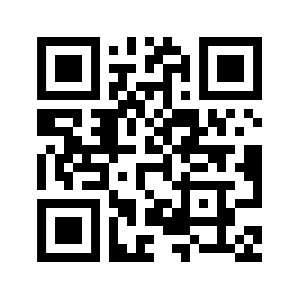 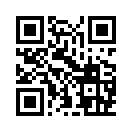 ТГ-канал (методнедели)
Сайт ИРПО
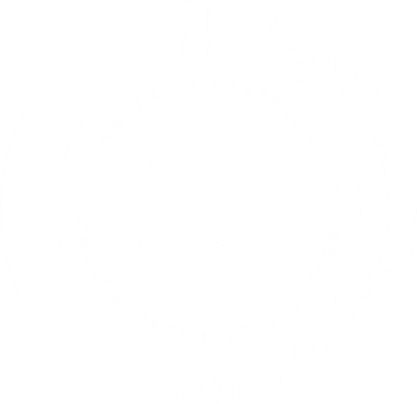 Группа ВК
ТГ-канал «Внедрение-2023»
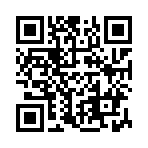 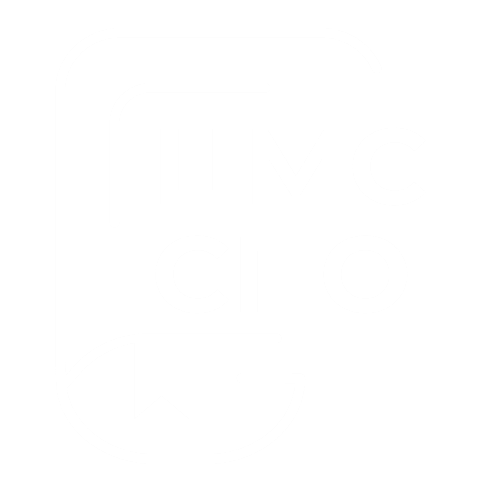 +7(985) 711-86-22
+7 (495) 899-05-52 
(добавочный 9)
+7 (495) 899-05-51 
(добавочный 800)
info@gosspo.ru
Электронная почта